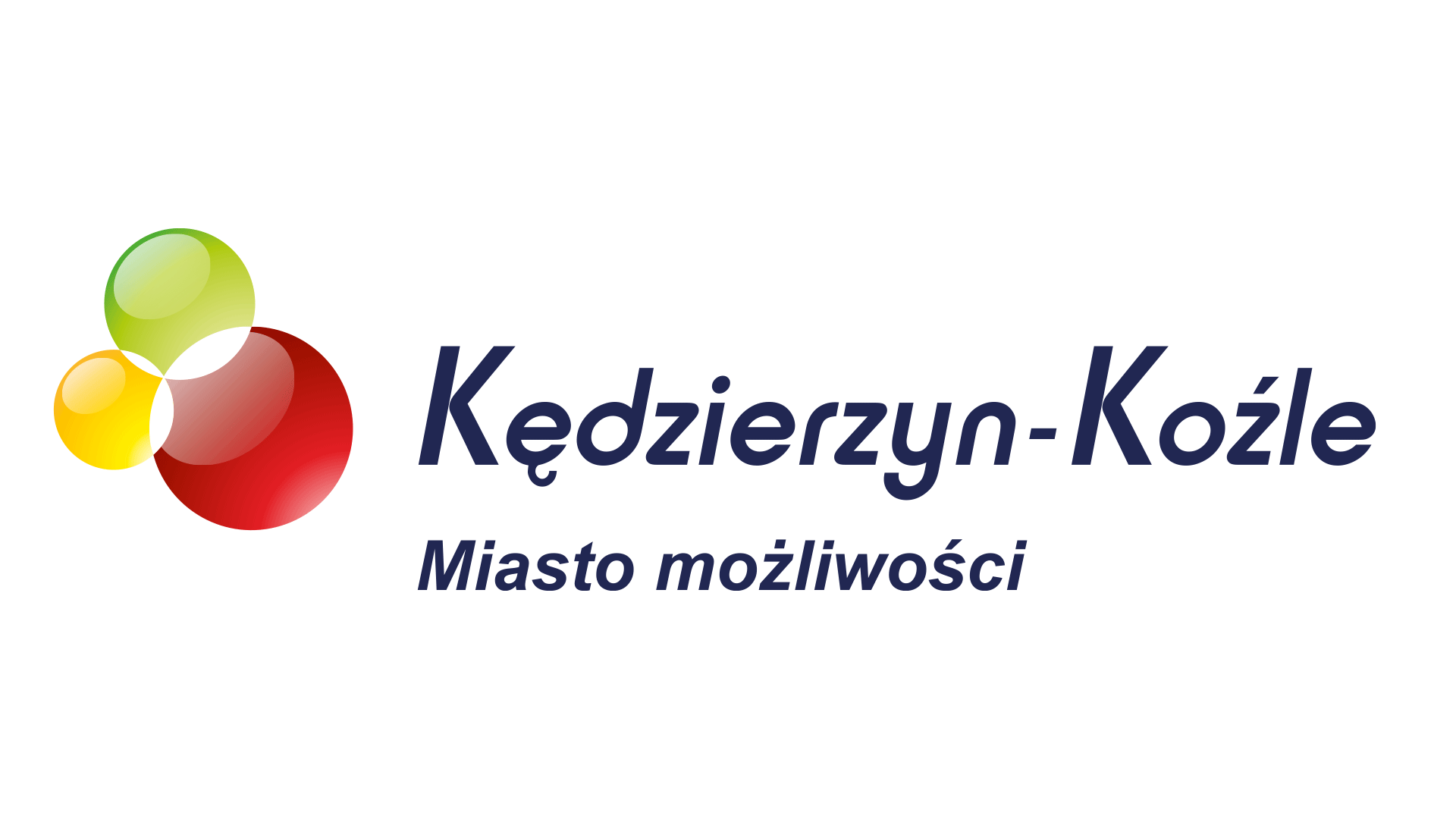 Poprawa płynności ruchu w mieście – rozwiązania problemu w zakresie połączenia dróg wojewódzkich, krajowej i gminnej w rejonie Ronda Milenijnego.
wrzesień 2024   /   www.kedzierzynkozle.pl
Poprawa płynności ruchu w mieście – rozwiązania problemu w zakresie połączenia dróg wojewódzkich, krajowych i gminnych w rejonie Ronda Milenijnego.
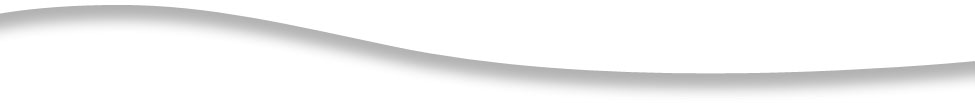 Zgodnie z informacją uzyskaną w ZDW jeszcze w b.r. zostanie ogłoszone postępowanie przetargowe na opracowanie dokumentacji projektowej dla  inwestycji ,,Rozbudowa układu komunikacji drogowej Ronda Milenijnego w m. Kędzierzyn-Koźle”.
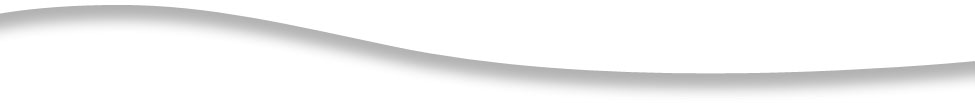 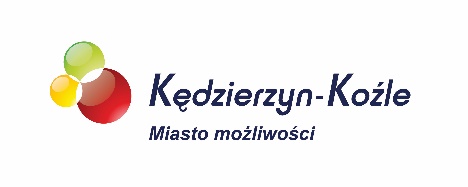 www.kedzierzynkozle.pl                                 2 / 5
Poprawa płynności ruchu w mieście – rozwiązania problemu w zakresie połączenia dróg wojewódzkich, krajowych i gminnych w rejonie Ronda Milenijnego.
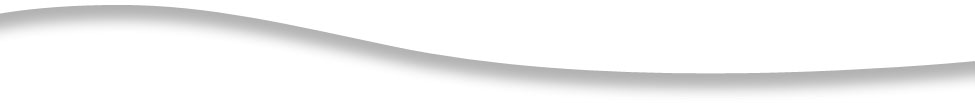 Rekomendowany jest wariant, który przewiduje budowę ronda turbinowego w miejscu dzisiejszego ronda, oraz odciążenie tego ronda od ruchu tranzytowego poprzez budowę wiaduktu w ciągu drogi krajowej. Zaproponowane rozwiązanie ogranicza straty czasu oraz skraca kolejki pojazdów przed rondem Milenijnym i przyczynia się do zwiększenia poziomu bezpieczeństwa ruchu. 
	Z drugiej strony budowa dwupoziomowego skrzyżowania generuje większe koszty rozbudowy, wymaga ingerencji w odcinek długości 1 kilometra oraz tworzy dominantę na tle przyległego terenu. 
	Analizy wykonane przez projektanta potwierdzają wybór wariantu jako optymalnego rozwiązania, które pozwoli na zwiększenie przepustowości tego ronda.
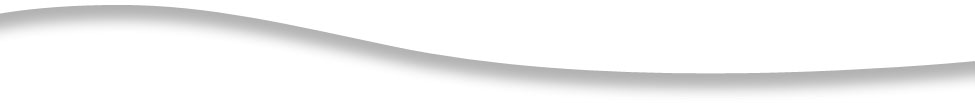 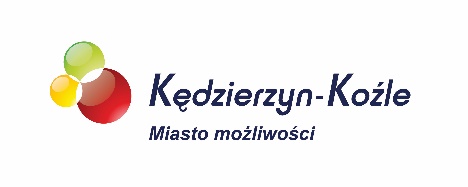 www.kedzierzynkozle.pl                                 3 / 5
Poprawa płynności ruchu w mieście – rozwiązania problemu w zakresie połączenia dróg wojewódzkich, krajowych i gminnych w rejonie Ronda Milenijnego.
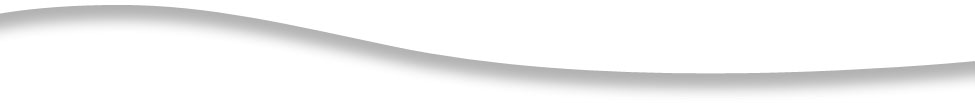 Koszt rekomendowanego wariantu to ok. 31 mln złotych. Inwestycja ma zostać zrealizowana wspólnie przez zarząd województwa opolskiego, gminę Kędzierzyn-Koźle oraz opolski oddział Generalnej Dyrekcji Dróg Krajowych i Autostrad.
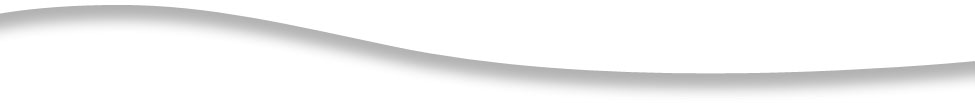 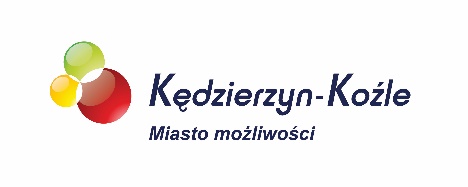 www.kedzierzynkozle.pl                                 4 / 5
Poprawa płynności ruchu w mieście – rozwiązania problemu w zakresie połączenia dróg wojewódzkich, krajowych i gminnych w rejonie Ronda Milenijnego.
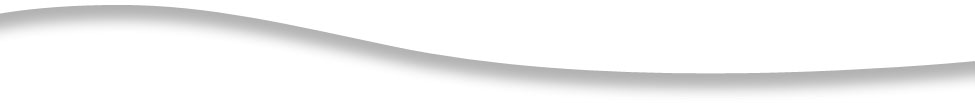 Dokończenie rewitalizacji zabytkowego kompleksu zamkowego w Koźlu – 1,78 mln zł
Nowoczesne boisko sportowe przy Publicznej Szkole Podstawowej nr 16
Dziękuję za uwagę
Budowa i przebudowa ścieżek pieszo-rowerowych na kozielskich plantach
Przebudowa ul. Przechodniej wraz z parkingiem na 88 miejsc postojowych
Zakup autobusów oraz infrastruktury do obsługi pasażerów – 7,10 mln zł
Remont rynku w Koźlu 
z ulicami przyległymi – 
8,19 mln zł
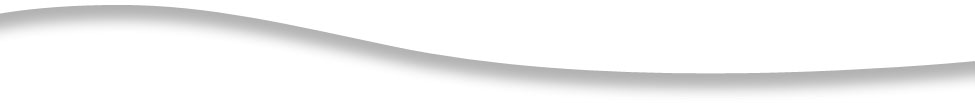 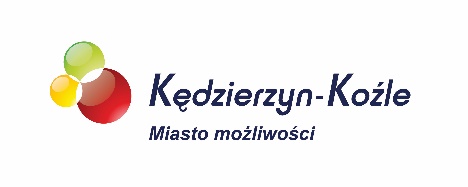 www.kedzierzynkozle.pl                                 5 / 5